Lockdown -Community/ Welfare Support Offer
Community Reassurance Team 
Working with local community groups to understand what they do and referral / signposting mechanisms
Working with local communities on the ground with latest guidance, reassurance and support (e.g. Wed, 4th Nov CRT will be in Much Wenlock and Bridgnorth where there have been outbreaks and increasing numbers)
Food and supply provision – CRT provides food for people who are in need (last resort as people are first directed to local support mechanisms, online shopping, and food banks)
Additional capacity for phone lines when needed
Help for food distribution to children in need and free school meals (Christmas support planning underway)
 The Community Reassurance Team (CRT) – you can continue to route enquiries directly to CommunityReassurance@shropshire.gov.uk and/or the following members of the CRT:
Team Lead for Central - Sean McCarthy: sean.mccarthy@shropshire.gov.uk 
Team Lead for the North - Hannah Thomas: hannah.thomas@shropshire.gov.uk 
Team Lead for the South - Lisa Jones: lisa.k.jones@shropshire.gov.uk
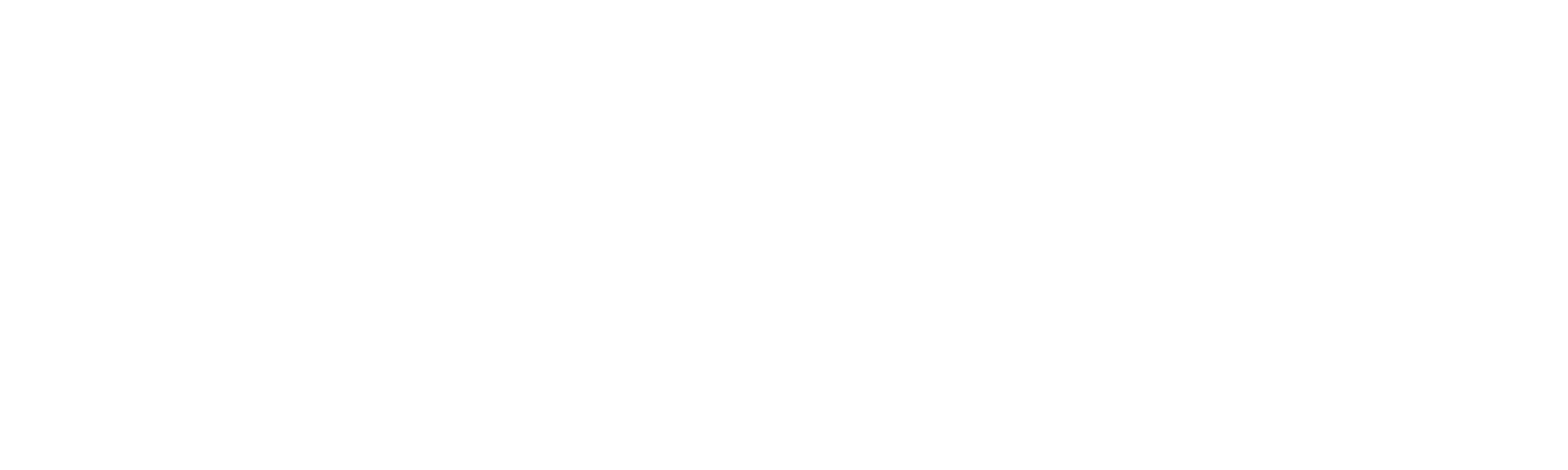 | STEP UP SHROPSHIRE
Lockdown -Community/ Welfare Support Offer
Mapping of local support - the Community Reassurance Team (CRT) continues to update and utilise the various directories of local support. This information can be located as follows:
Food provision - https://www.shropshire.gov.uk/coronavirus/information-for-the-public/food-provision/  
Community Support - https://www.shropshire.gov.uk/coronavirus/information-for-the-public/community-support-services/ 
Community Social Networks - https://www.shropshire.gov.uk/coronavirus/information-for-the-public/community-social-networks/ 
Mental Health Support (includes bereavement counselling, online support and details about accessing local support) - https://www.shropshire.gov.uk/coronavirus/information-for-the-public/mental-health-and-wellbeing/ 
WIPS (The Well-being & Independence Partnership) - Shropshire Council have added capacity to the VCSE through the WIPS contract for home visits, befriending, shopping and supplies. More information to follow. 
Shropshire Council’s Covid Helpline 0345 6789 028 – this phoneline is designed to receive enquiries and concerns associated with Covid 19, of a non-medical nature
Support for Community Groups – Shropshire Rural Communities Charity (RCC) have received funding from the lottery in order to provide practical guidance and support for local groups who are supporting residents through the pandemic. Further information attached.
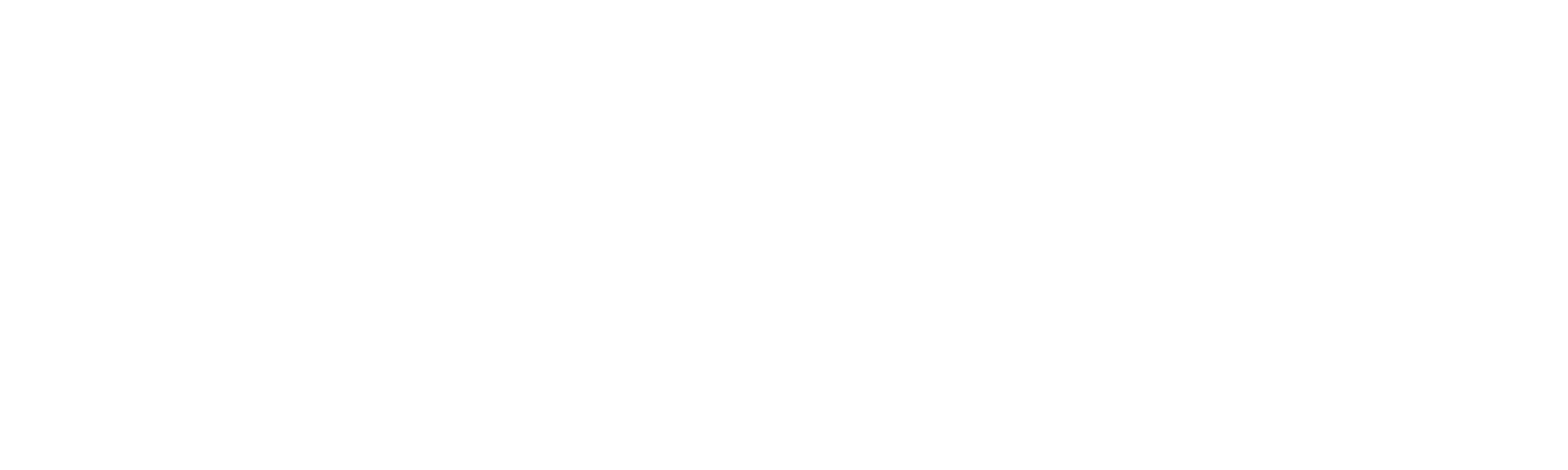 | STEP UP SHROPSHIRE
Lockdown -Community/ Welfare Support Offer
Financial Support – range of online support for people isolating https://www.shropshire.gov.uk/coronavirus/information-for-the-public/your-rights-and-benefits/ 
Food banks – received additional £30,000 funding to support all Shropshire foodbanks, additional food from DEFRA is being distributed to all food banks who need it in the county
Access to food:
Shropshire Larder www.shropshirelarder.org.uk
Priority food slots at grocery stores – call 03456789028
Mid-counties Coop offers ring and delivery slots – call 0800 435 902 or phone your local Mid-counties Coop 
Wellbeing and Independence referral – call 03456789028
All other food needs - https://www.shropshire.gov.uk/coronavirus/information-for-the-public/food-provision/ or  03456789028
Shropshire Council Covid web pages - online information and resources can be found via - https://www.shropshire.gov.uk/coronavirus/
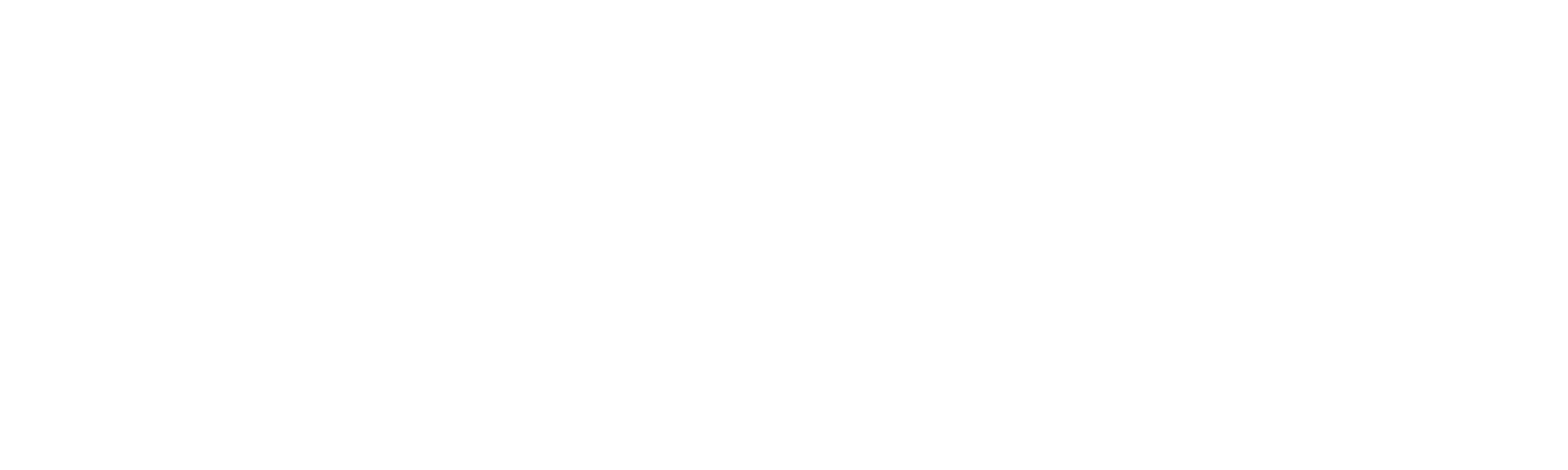 | STEP UP SHROPSHIRE